Колобанов Зиновий Григорьевич
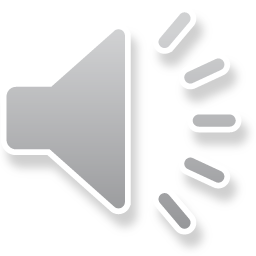 ЗИНОВИЙ ГРИГОРЬЕВИЧ КОЛОБАНОВ советский танкист-ас, старший лейтенант, командир роты тяжёлых танков(1910 -1994 гг.)
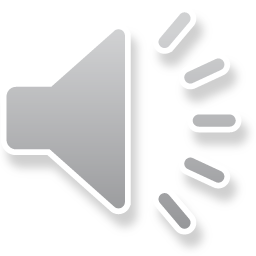 Семья Колобановых в 1945—1946 годах
Наградной лист З. Г. Колобанова
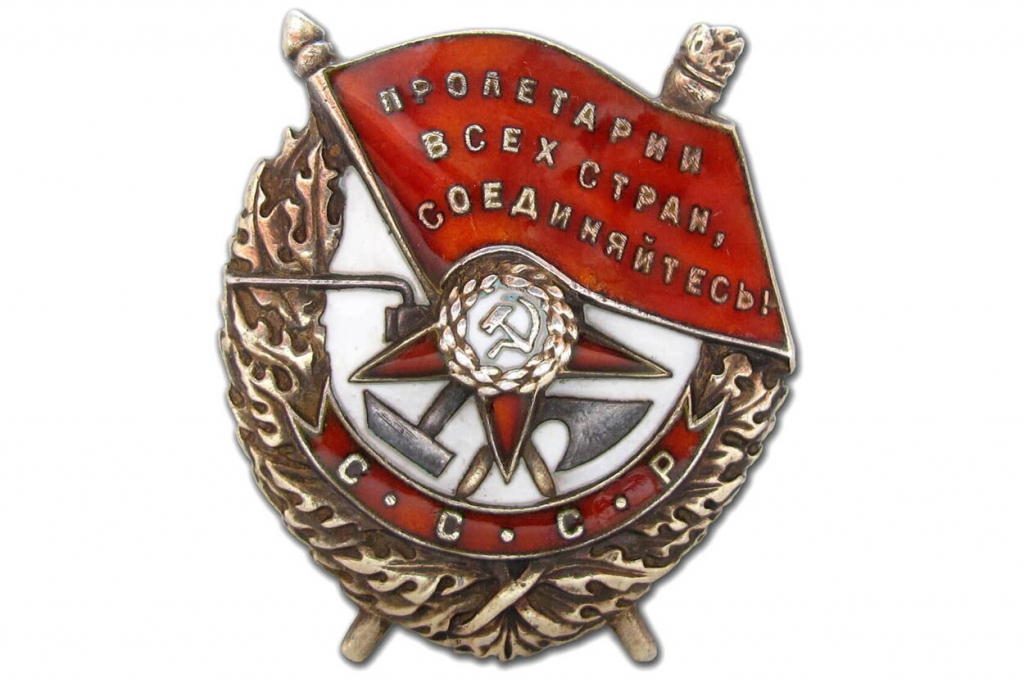 Экипаж КВ-1 Колобанова, август 1941г. З.Г. Колобанов второй в первом ряду
Зиновий Григорьевич Колобанов 
в послевоенное время - подполковник
Могила Зиновия Григорьевича Колобанова(г. Минск)
Основная экспозиция в музее «Битва за Ленинград» им. З.Г. Колобанова
Тяжелый танк КВ - 1
Анимационный фильм-реконструкция 
"Колобанов.  Бой под Войсковицами"
Экипаж КВ-1 Колобанова, август 1941г. З.Г. Колобанов второй в первом ряду
Колобанов Зиновий Григорьевич
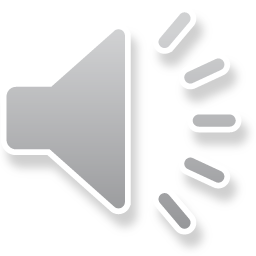